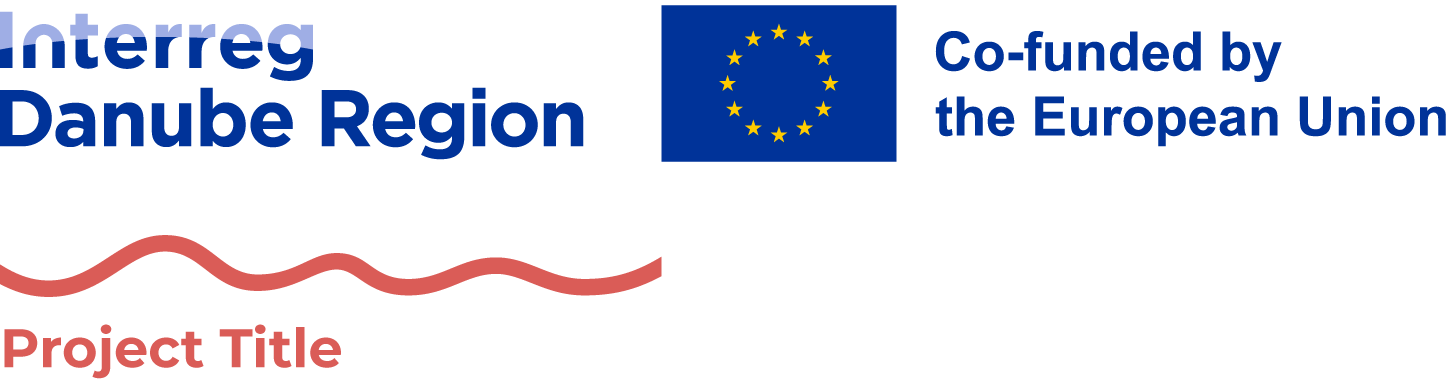 Introduction
Problem Statement
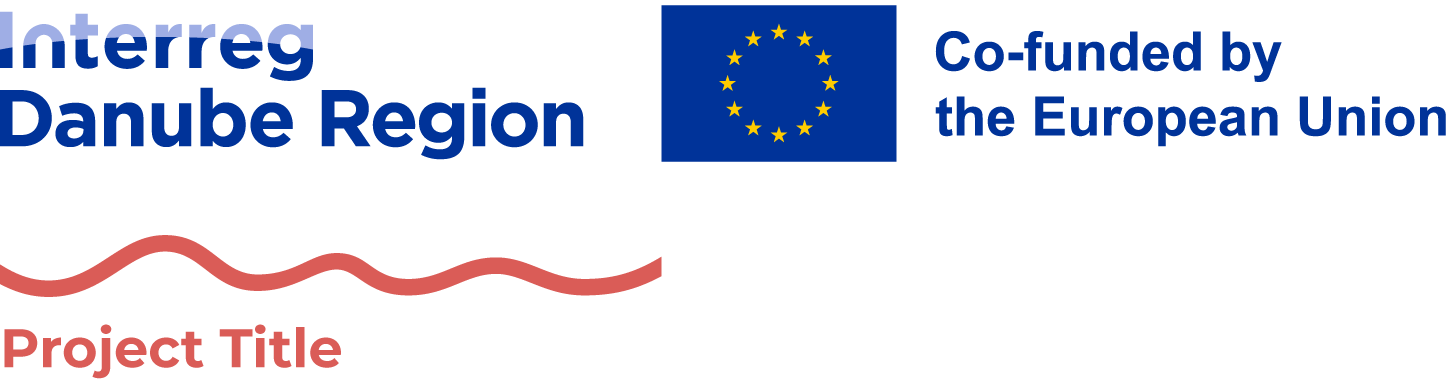 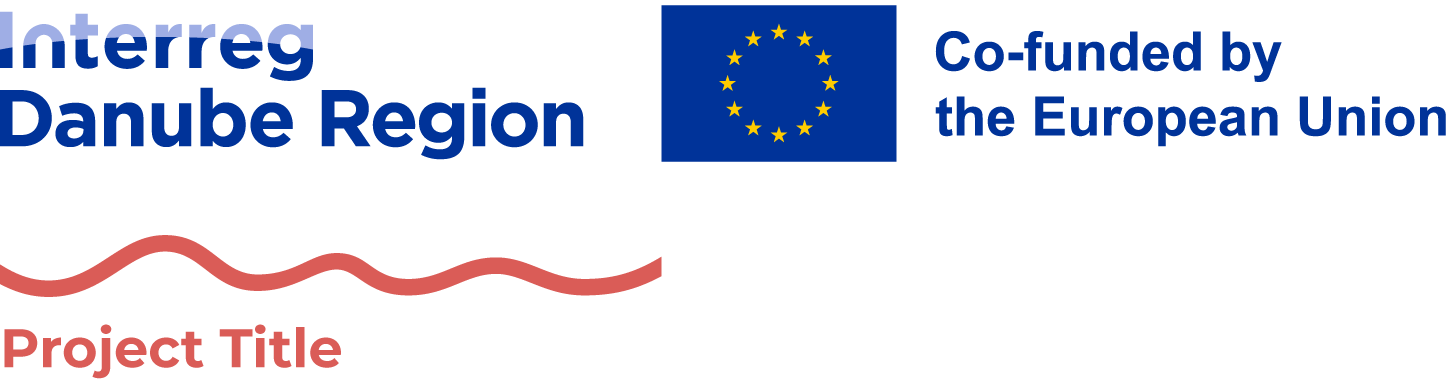 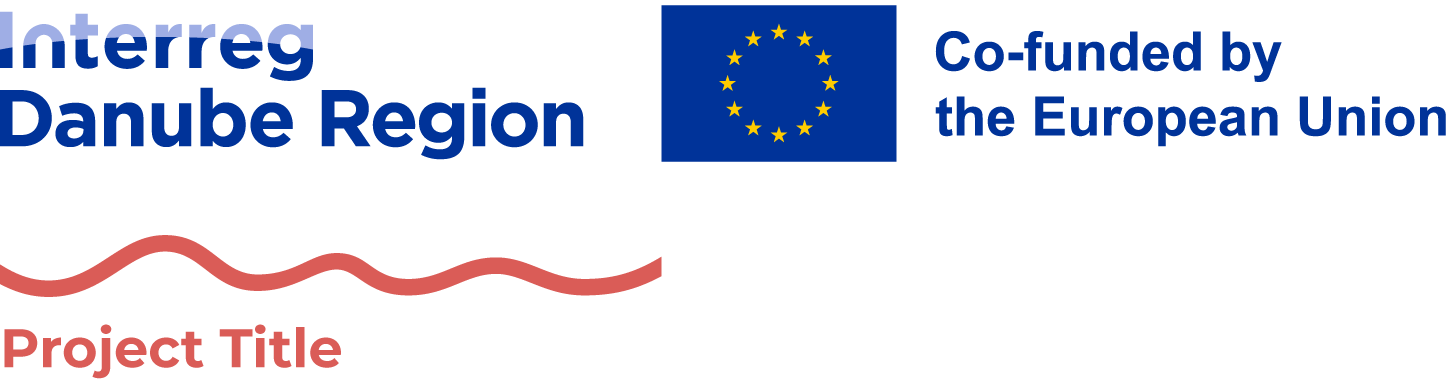 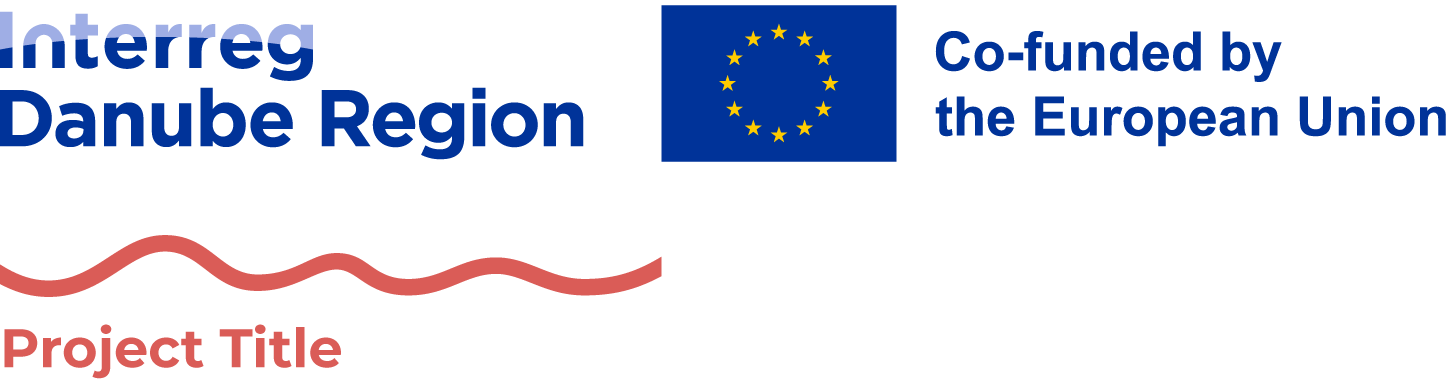 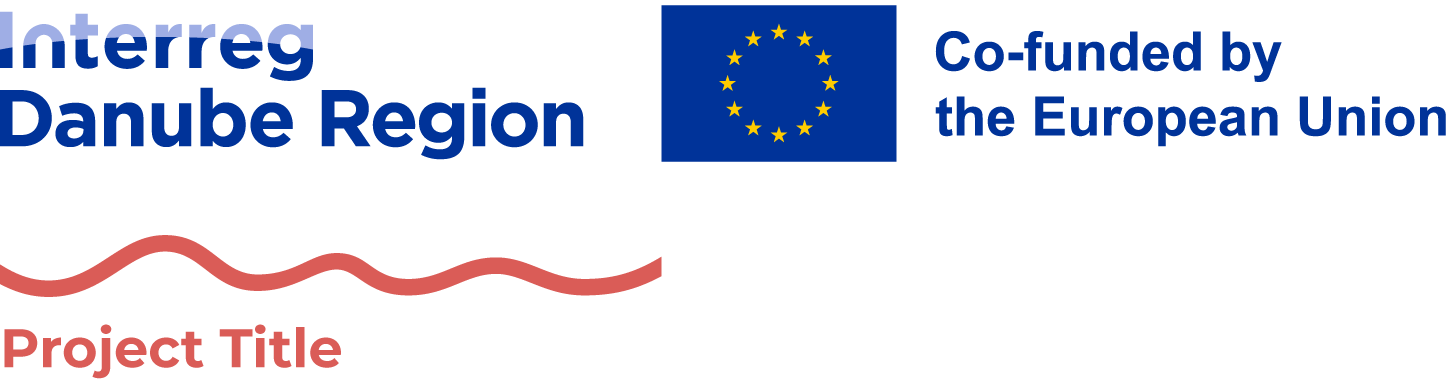 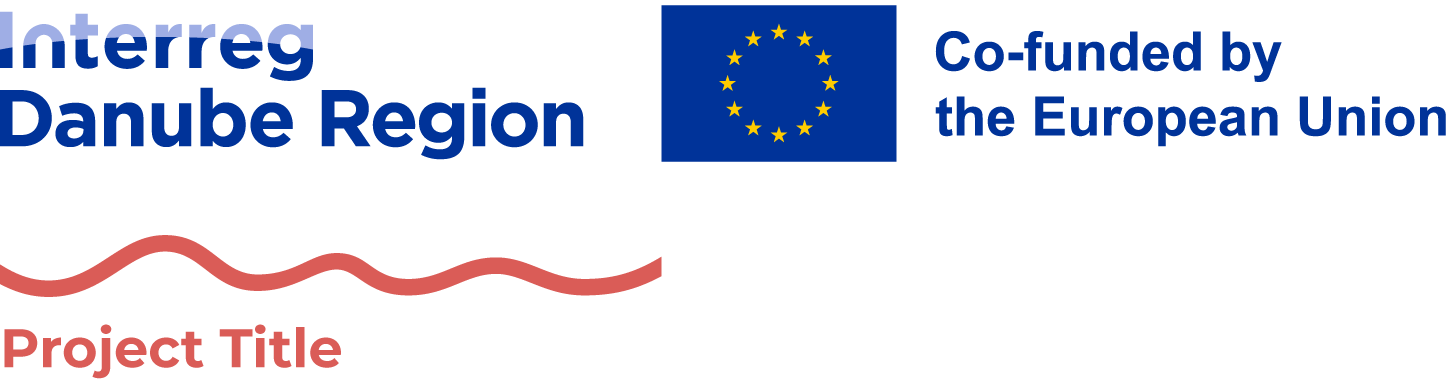 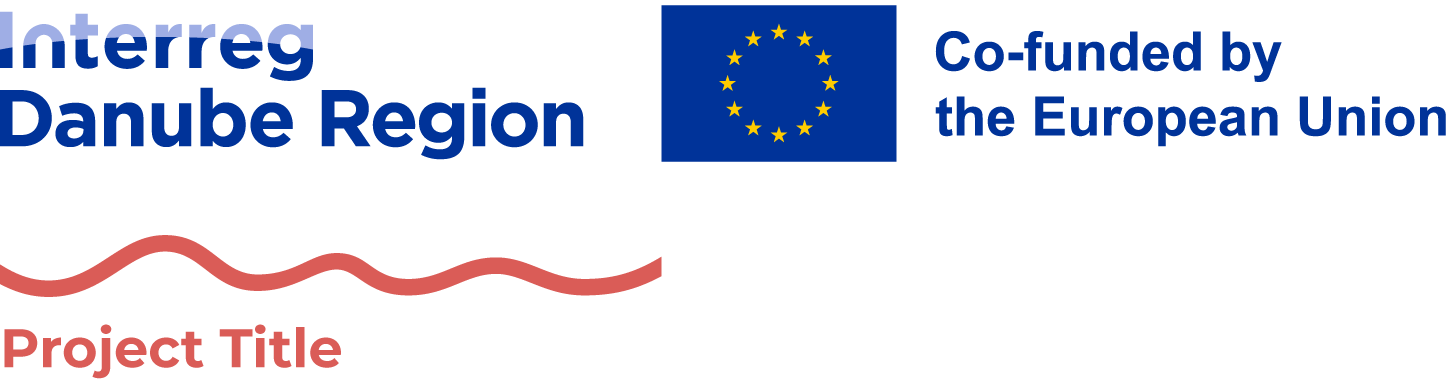 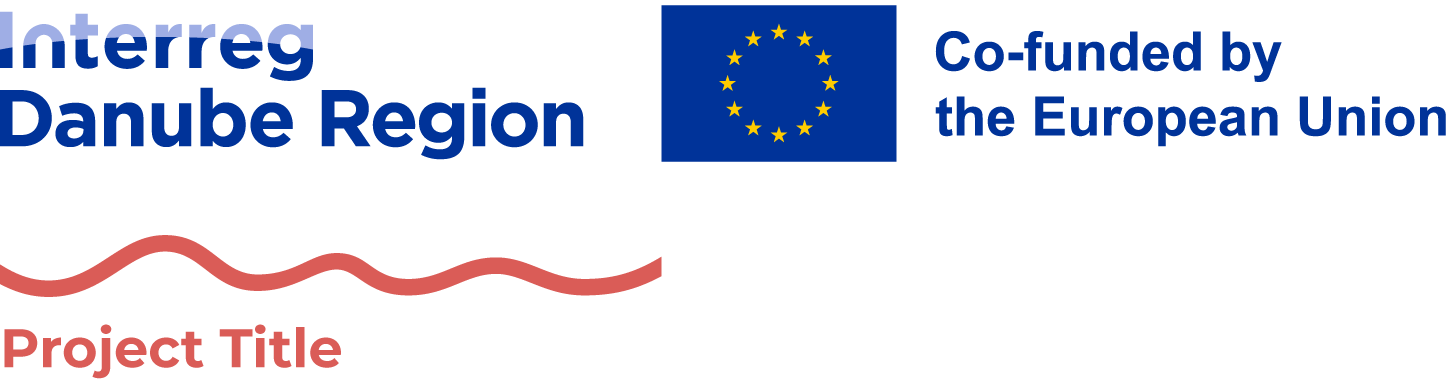